Обновление цифровой библиотеки системы «1С:Образование»: методические приемы использования цифровых ресурсов на уроках
В.О.Фогель методист 
Отдел образовательных программ фирмы «1С»
1
Облачная система «1С:Образование»
http://obrazovanie.1c.ru/
Включена:
 в проект «Навигатор образования» Министерства просвещения РФ и Агентства стратегических инициатив (https://edu.asi.ru/)
в «Единый реестр Минкомсвязи российских программ для электронных вычислительных машин и баз данных» (https://reestr.digital.gov.ru/reestr/306311/?sphrase_id=245914)
Входит в рекомендованный Минцифры РФ перечень российских аналогов интернет-ресурсов и сервисов иностранных IT-компаний в категории «Образовательные ресурсы» https://tass.ru/ekonomika/14319953 https://t.me/rian_ru/157807
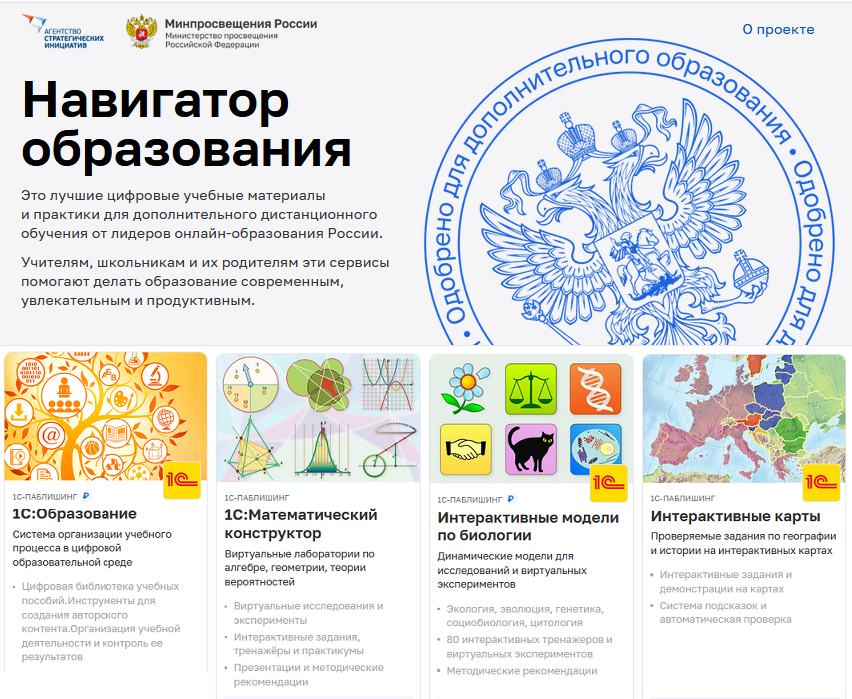 2
Основные возможности для обучения в цифровой образовательной среде
Для колледжа
Для школы
Ориентированная на образовательную организацию система администрирования пользователей
Цифровая библиотека по общеобразовательным дисциплинам 10-11 класс
Инструменты для создания учебных курсов по профдисциплинам
Цифровая библиотека по общеобразовательным дисциплинам 1-11 класс
Инструменты для подготовки цифровых материалов к уроку
Хранение и редактирование созданных учебных материалов
Назначение учащимся групповых и индивидуальных заданий с использованием цифровых ресурсов
Автоматическая оценка выполнения тестовых заданий
Детальное информирование педагога о процессе выполнения задания
Отчеты о действиях педагогов и студентов в системе
Оценка уровня достижения планируемых результатов обучения в соответствии с ФГОС 2022
Интеграция с сервисами для онлайн-занятий
Доступ к системе по сети интернет с любого устройства без установки дополнительных приложений
3
Учебные пособия в составе цифровой библиотеки системы «1С:Образование»
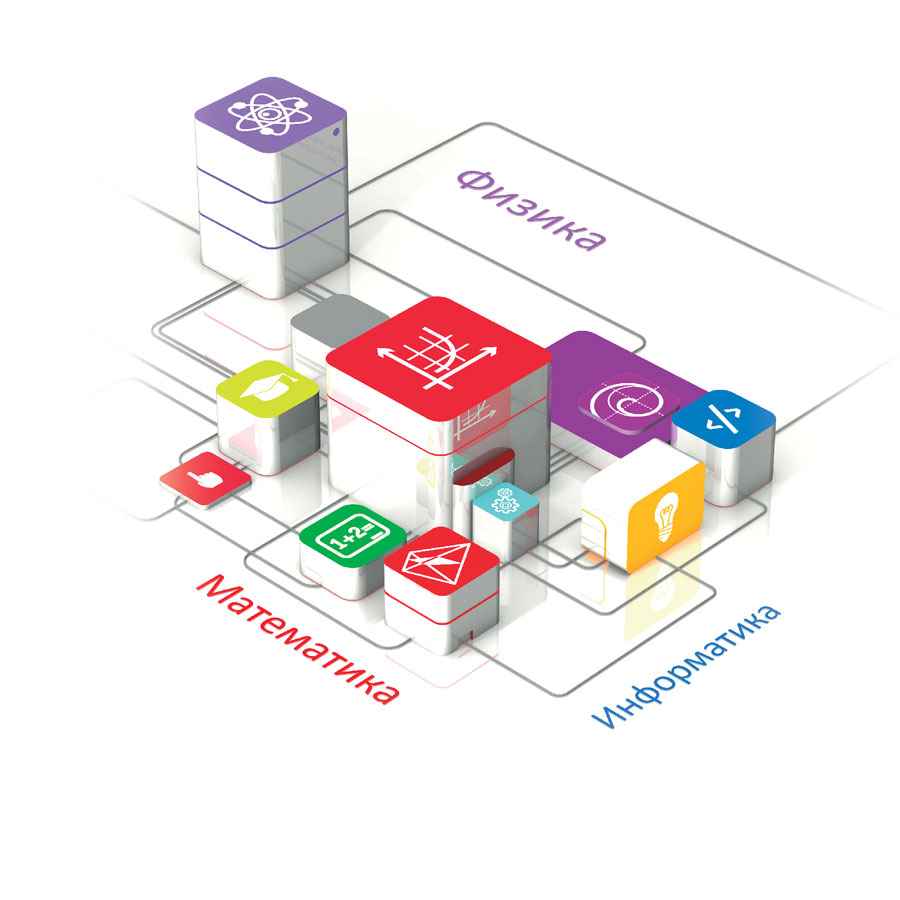 Начальная школа (математика, русский язык, литературное чтение, окружающий мир и другие предметы)
Математика, алгебра, геометрия, информатика
Русский язык
Физика
Химия, биология, география
История, экономика, обществознание
Выпущены издательством «1С-Паблишинг», выпускающим пособия, допущенные к использованию в школах (приказ Минобрнауки РФ №699 от 09.06.16)
4
[Speaker Notes: Учебные пособия 1С:Школа представляют собой завершенные линейки интерактивных учебных курсов по основным школьным предметам. Разработка интерактивных учебных пособий ведется с 1996 г. Над каждым продуктом работает коллектив опытных в создании электронных учебных материалов авторов, профессиональных разработчиков, редакторов, корректоров и программистов. 
Фирма «1С» имеет опыт сотрудничества с Минобрнауки России, ведущими книжными издательствами России, другими разработчиками ресурсов и платформ
Всего реализовано более 5 млн. копий компьютерных образовательных программ «1С». Разработки «1С» отмечены Премиями Правительства России в области науки и техники и в области образования]
Типы электронных ресурсов в составе цифровой библиотеки «1С:Образование»
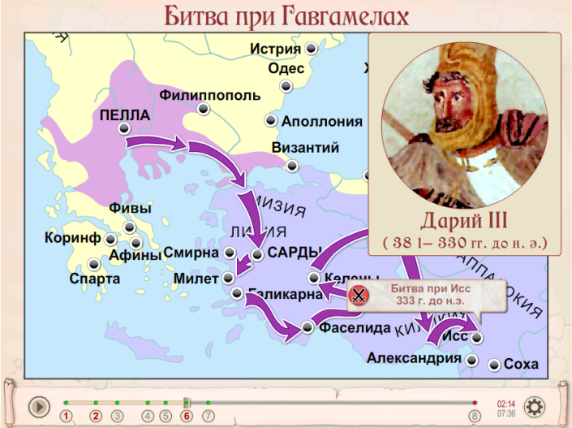 Анимированные рисунки, карты, лекции
Интерактивные лекции, рисунки, карты, схемы и  таблицы
Интерактивные задания
Динамические  модели
Виртуальные лаборатории 
Виртуальные экскурсии
Интерактивные энциклопедии, справочники, словари
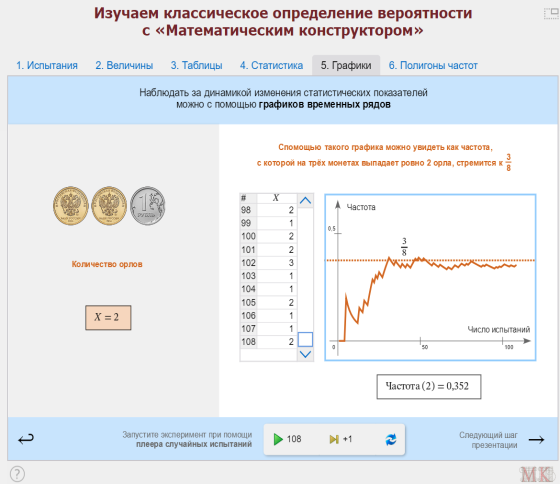 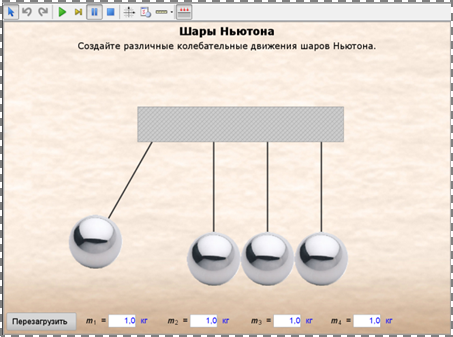 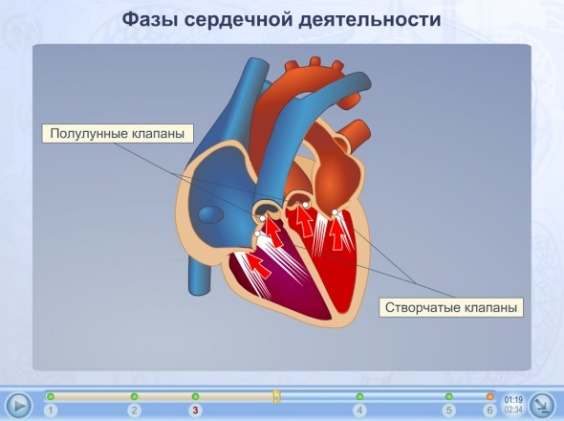 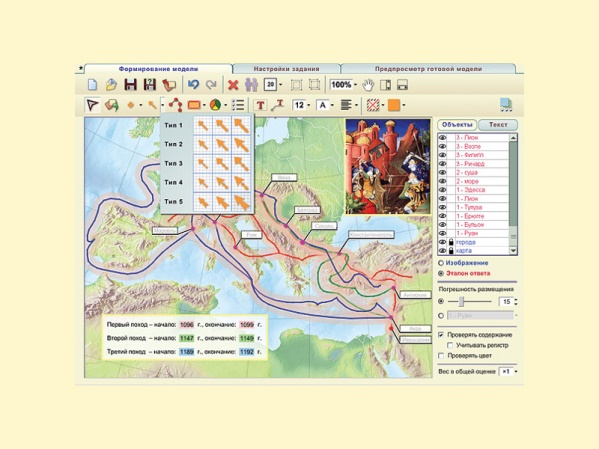 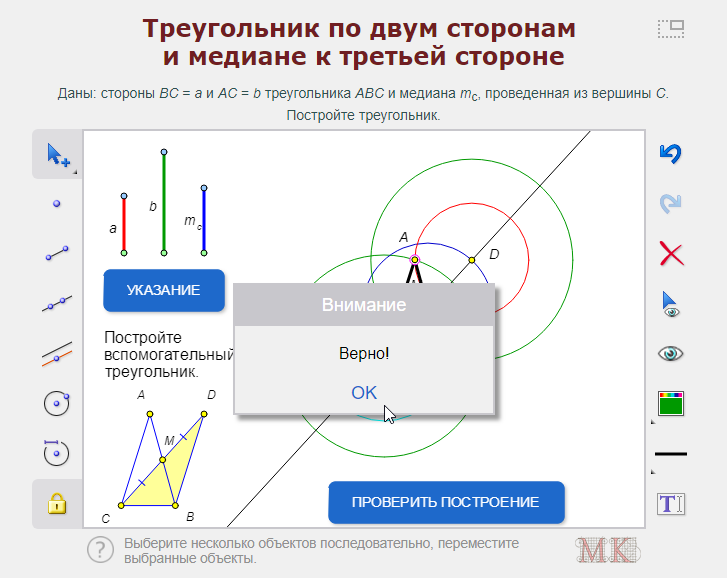 Новые учебные и методические  материалы в составе цифровой библиотеки
В базе для школ:
История России 6-9 классы Ч.4 XX – начало XXI вв.
Всеобщая история Нового времени 7-8 классы
Финансовая грамотность 5-11 классы
Русский язык 5-8 классы
Информатика 1-11 классы
Динамическая математика. Поурочные разработки
Математика 5-6 классы
Алгебра 7-10 классы
Геометрия 7-10 классы
Окружающий мир 1-4 классы
Новый инструмент: «Конструктор урока»!
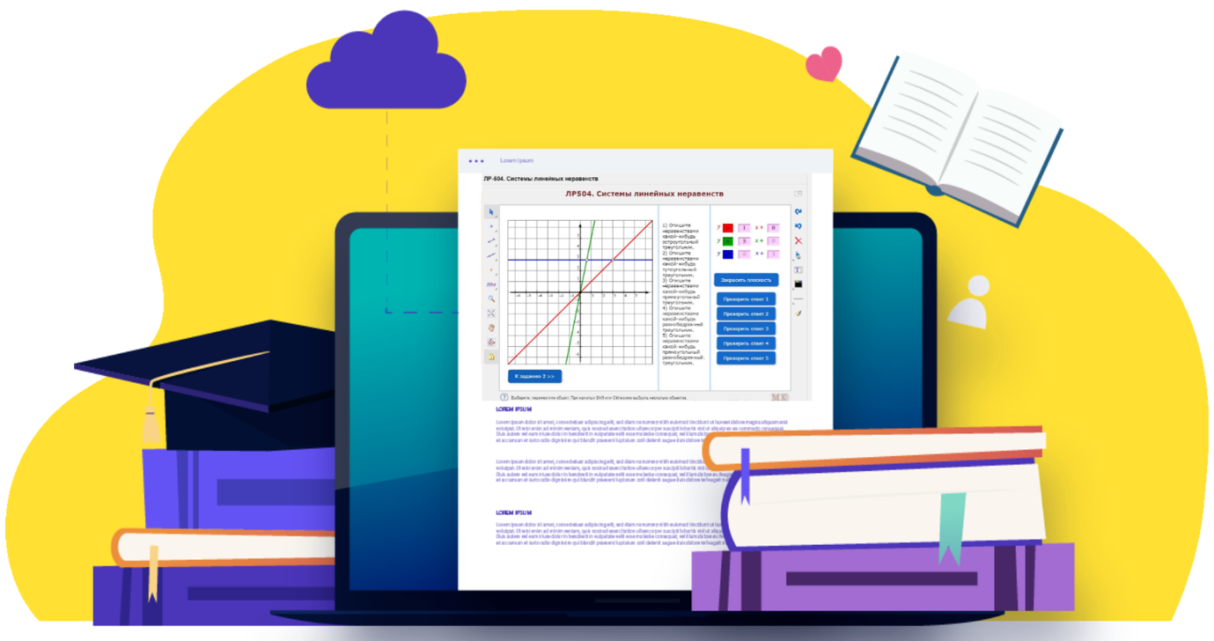 6
Новые учебные и методические  материалы в составе цифровой библиотеки
В базе для колледжей:
Информатика 1-11 классы
Бухгалтерский учёт с применением программы «1С:Бухгалтерия государственного учреждения»
Основы управления документами
Подготовка к дэмоэкзамену
Разработка приложений на платформе 1С:Предприятие
Финансовая грамотность 10-11 классы
Динамическая математика. Поурочные разработки
Алгебра 10 класс
Геометрия 11 класс
Новый инструмент: «Конструктор урока»!
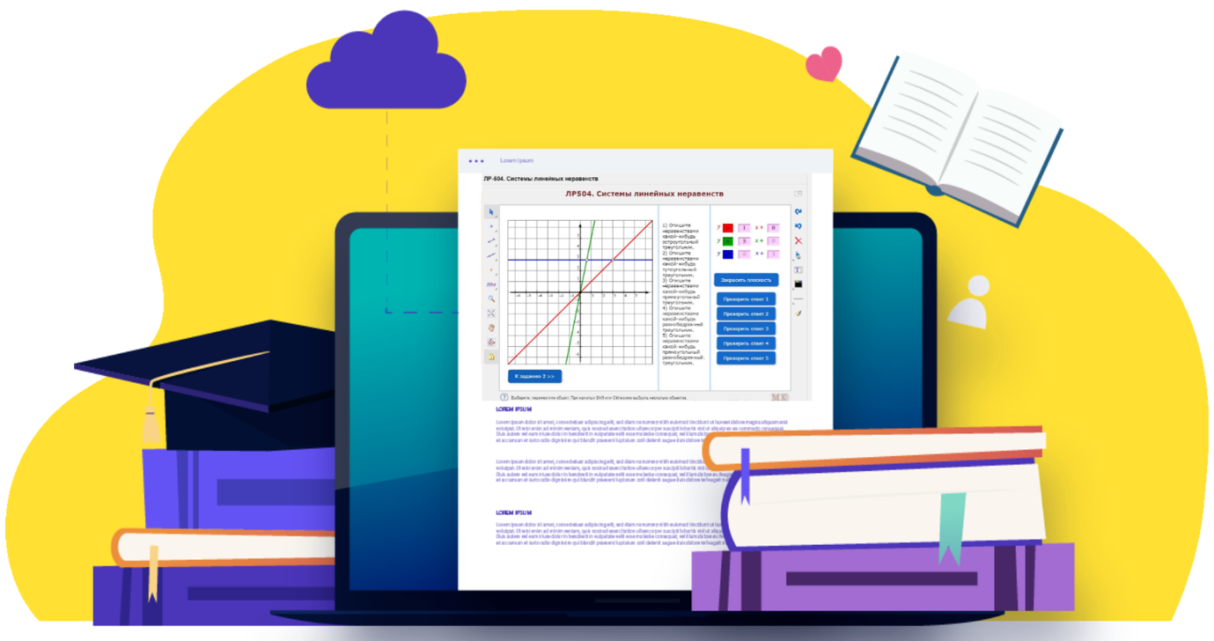 7
Продолжение вебинара по обновлениям цифровой библиотеки 1С:Образование
Вторая часть вебинара пройдёт 17.10.2024 в 15:00
https://my.mts-link.ru/j/seminar1C/831218950

Будут освещены обновления в следующих предметах:
	1) Динамическая математика
	2) Информатика
	3) Математика
	4) Алгебра
	5) Геометрия
8
Конструктор урока – новый инструмент педагога
Изменения ФГОС 3.0.
Вариативность содержания: разработка и реализация индивидуальных учебных планов, программ углублённого изучения отдельных предметов, учебных курсов и модулей.
Требования к результатам освоения ООП: особое внимание уделяется наличию всех групп и видов результатов каждого модуля по каждому предмету (личностные, предметные, метапредметные).
Рабочие программы учебных предметов должны включать описание «электронных (цифровых) образовательных ресурсов, являющихся учебно-методическими материалами (мультимедийные программы, ..., виртуальные лаборатории, игровые программы, коллекции цифровых образовательных ресурсов), используемыми для обучения и воспитания различных групп пользователей, представленными в электронном (цифровом) виде и реализующими дидактические возможности ИКТ, содержание которых соответствует законодательству об образовании
«Конструктор урока» - новый инструмент педагога: возможности
Создание технологической карты урока любых форм и видов за 10 минут 
Автоматический подбор целевых назначений и результатов урока в соответствии с ФОП  с возможностью дополнения и редактирования
Возможность подобрать все необходимые электронные ресурсы, как из библиотеки «1С:Образование», так и авторские
Хранение технологической карты в системе «1С:Образование» с возможностью редактирования и обмена с коллегами
Экспорт результатов в PDF и электронные таблицы
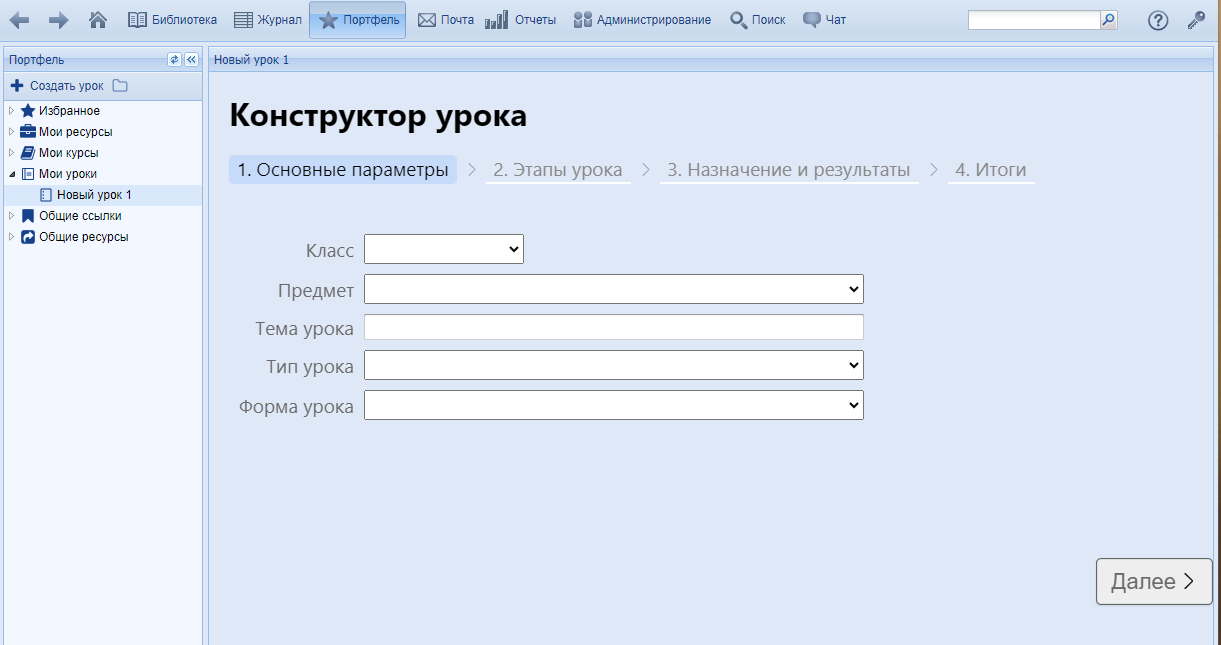 Выбор основных параметров урока: класс, предмет, тема
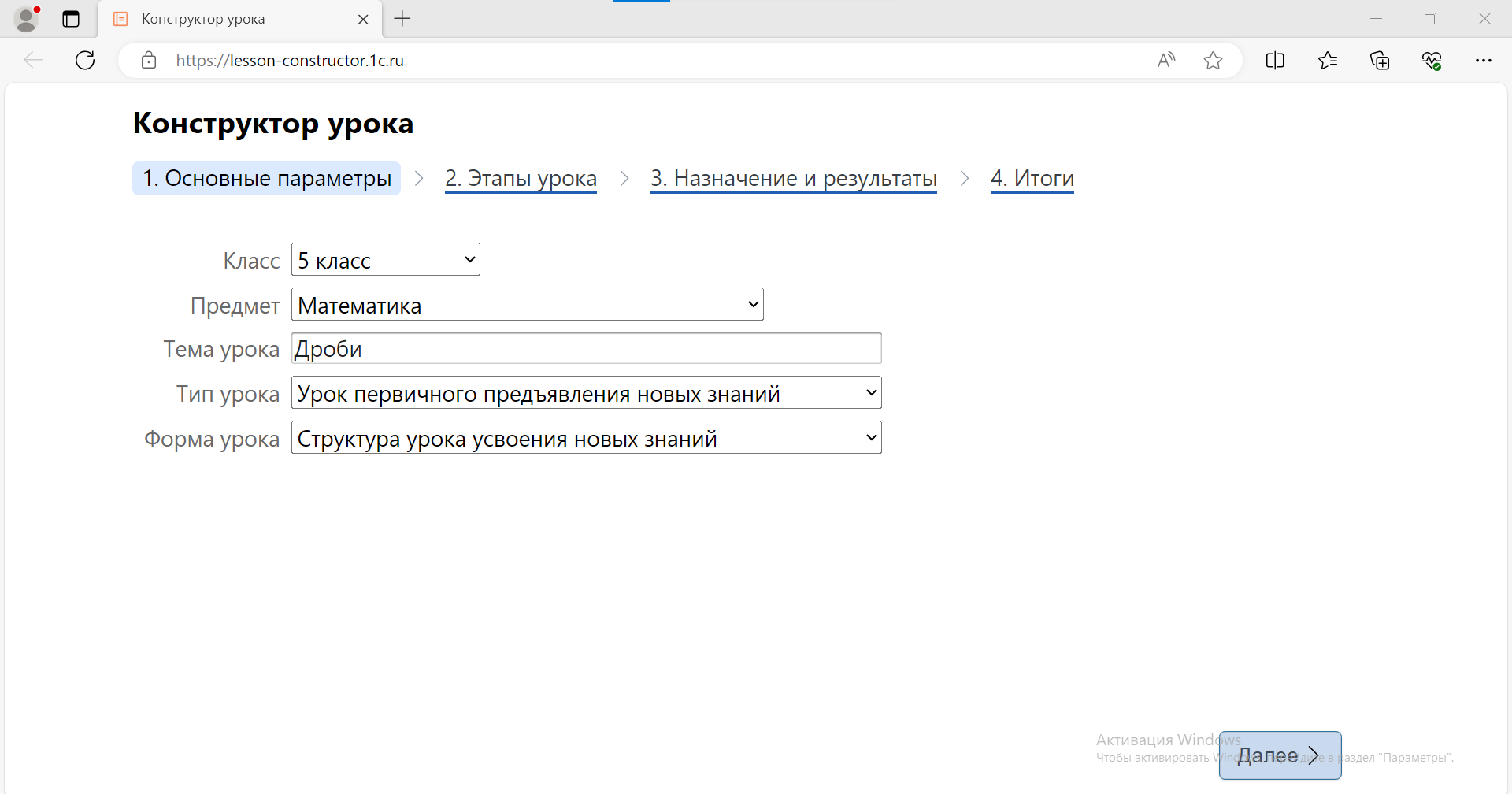 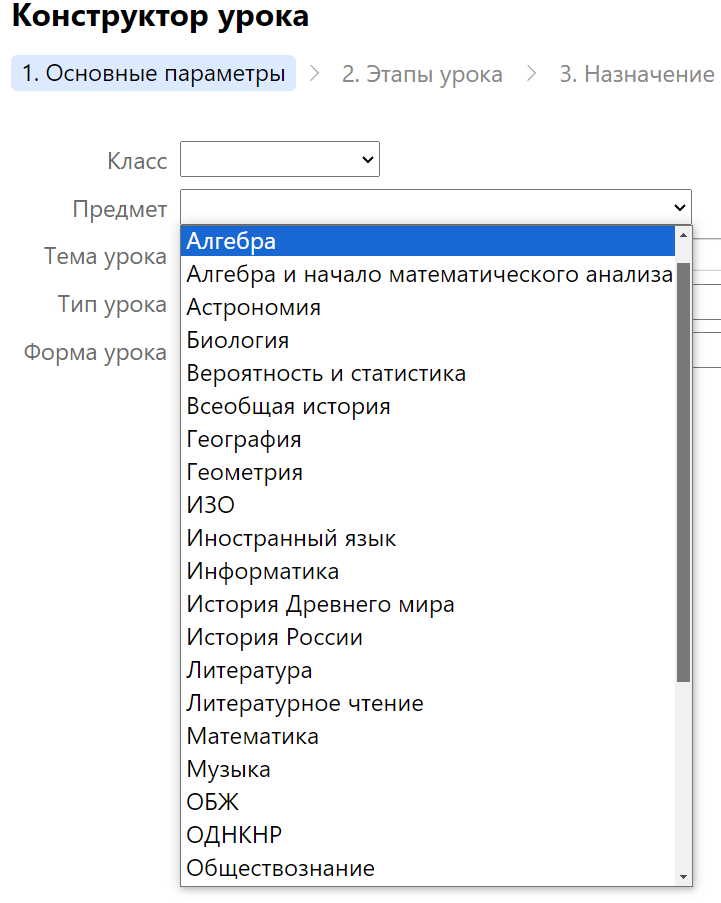 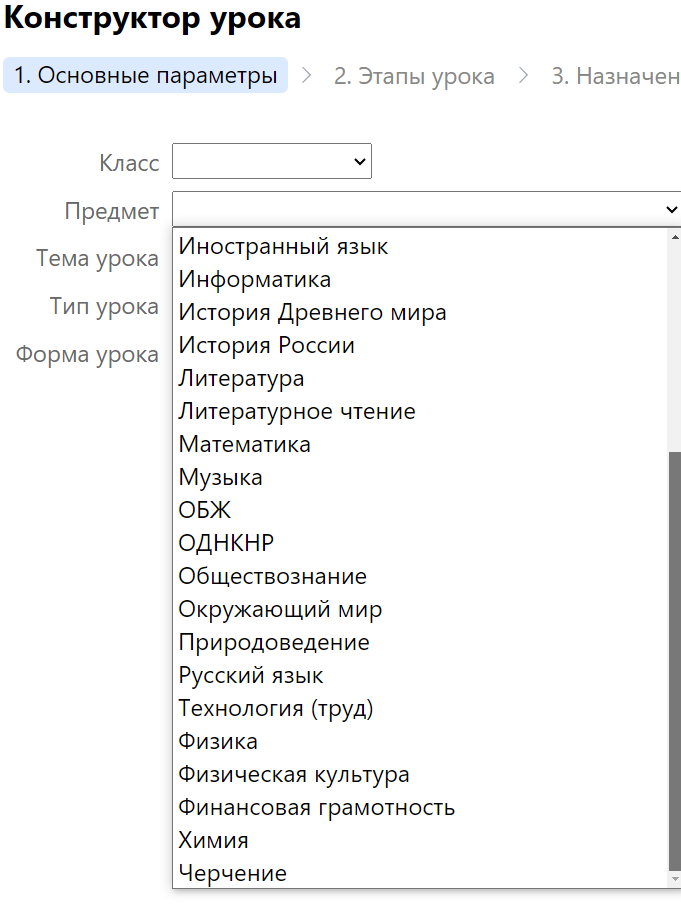 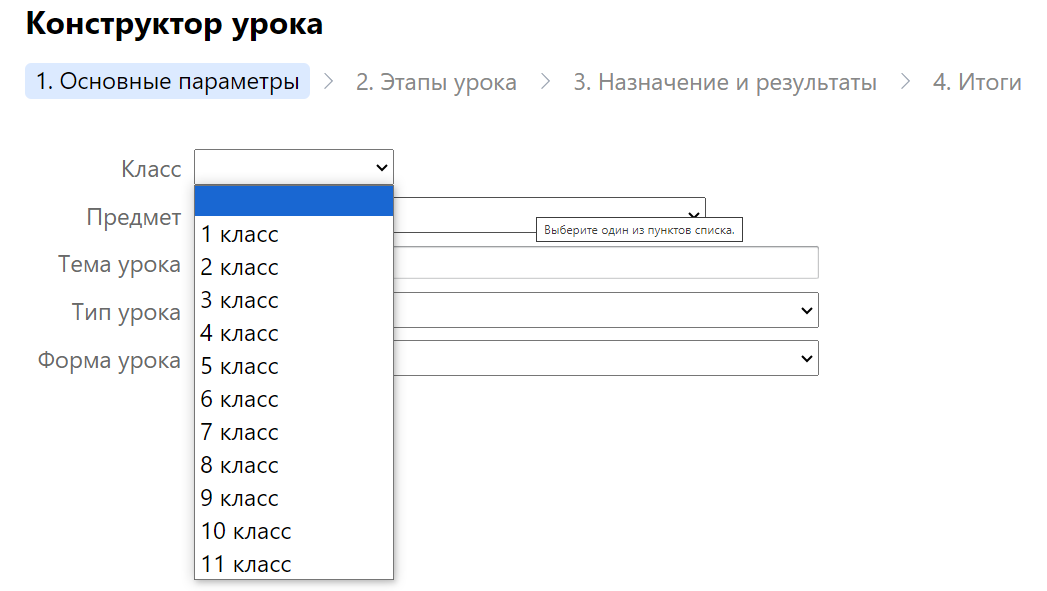 Выбор основных параметров урока: тип и форма
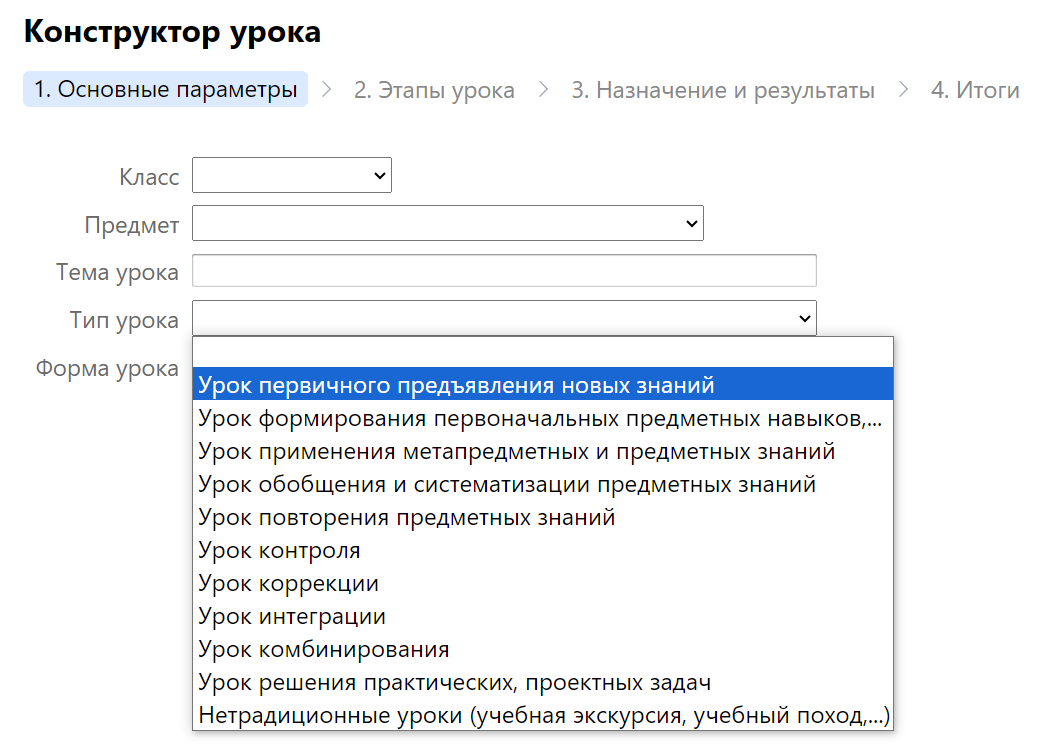 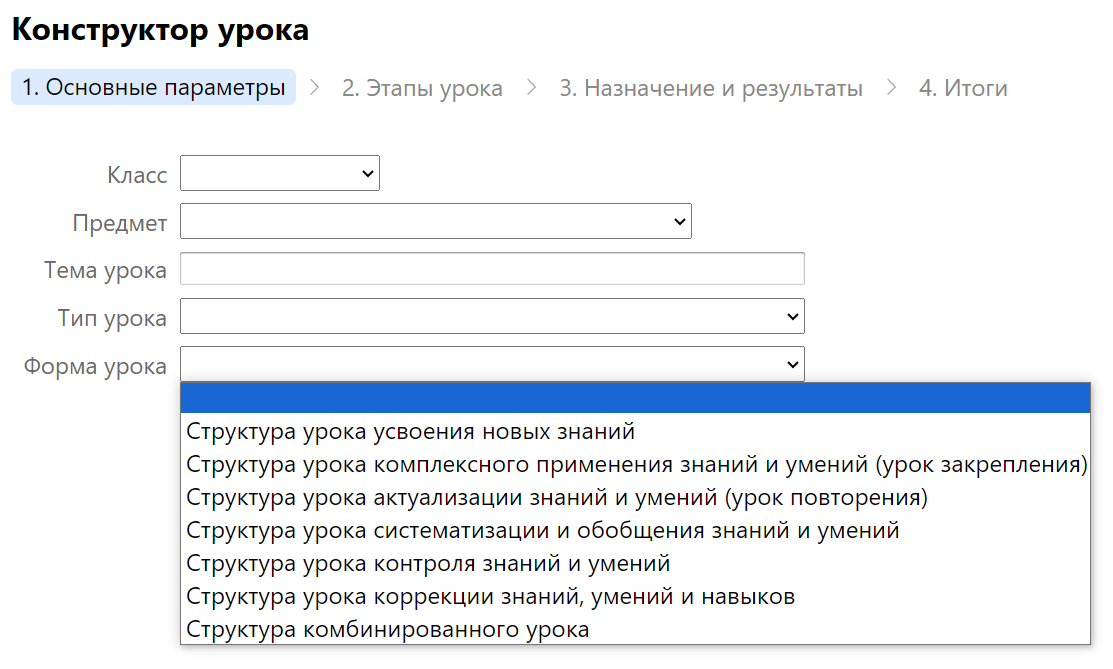 Подбор цифровых образовательных ресурсов к этапам урока
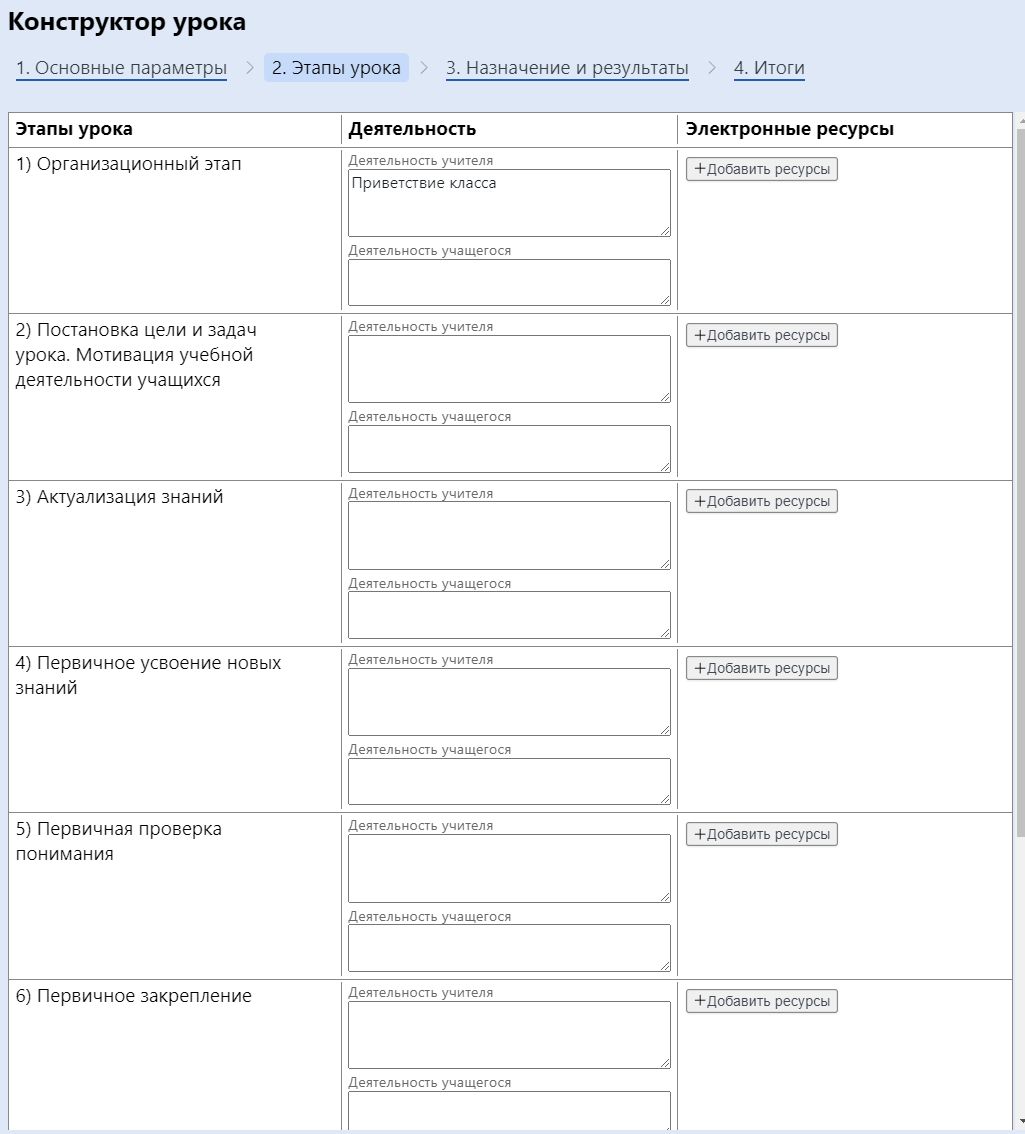 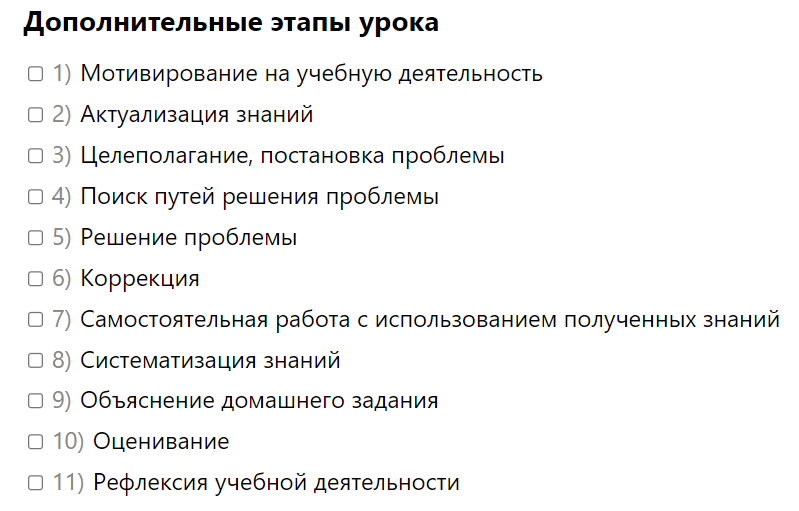 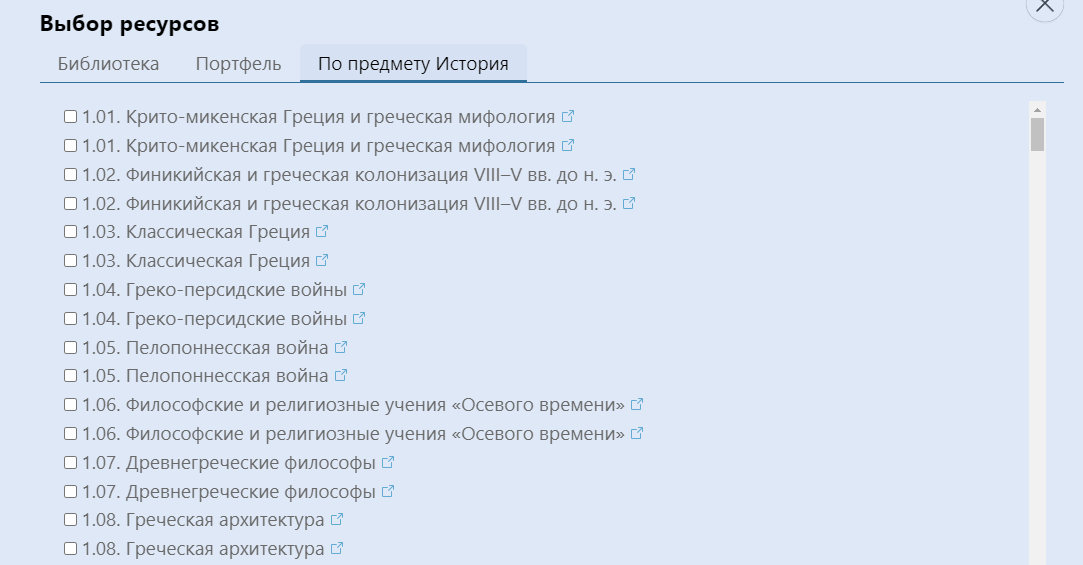 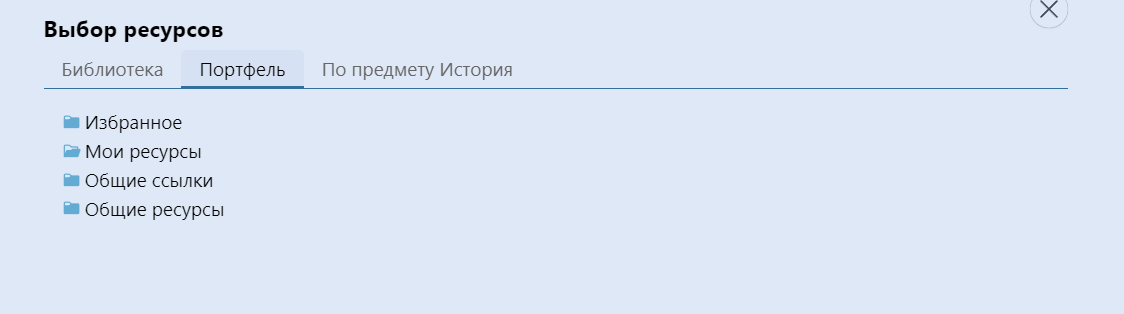 Выбор необходимых образовательных результатов урока в соответствии с ФОП
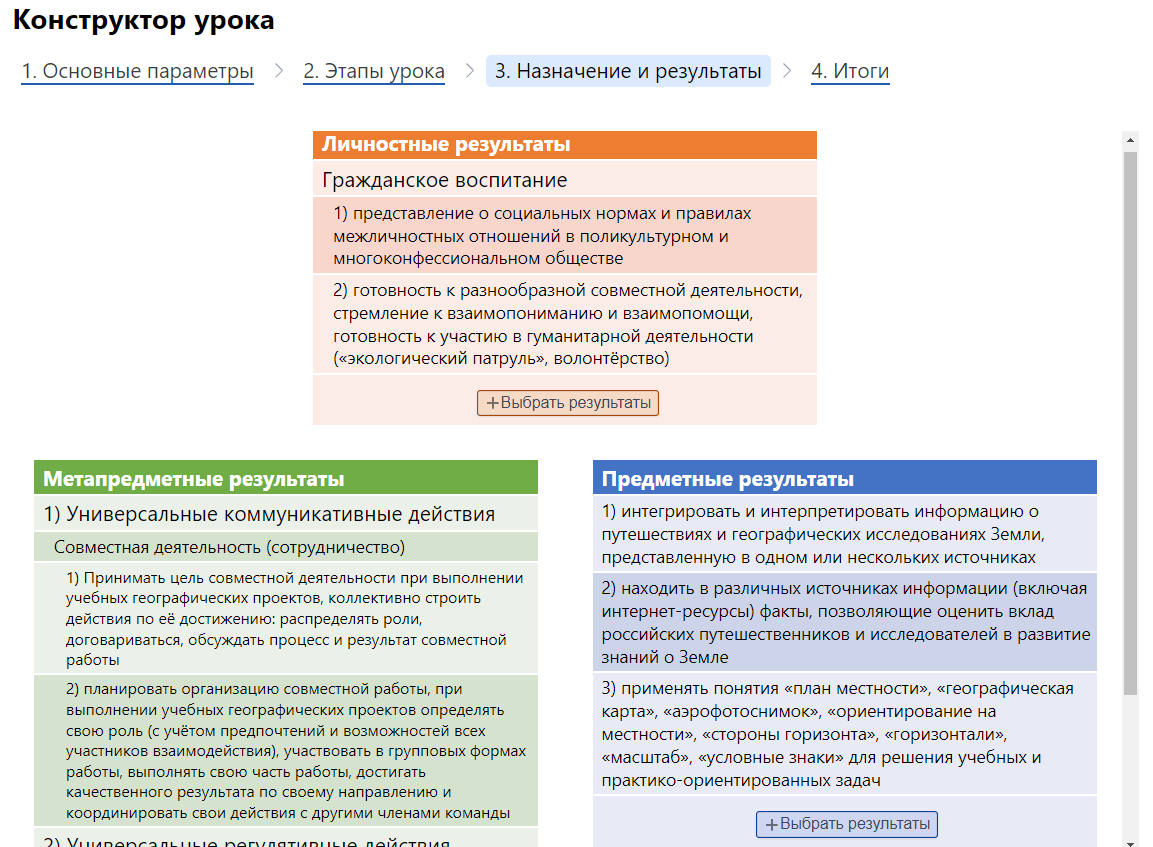 Технологическая карта почти готова!
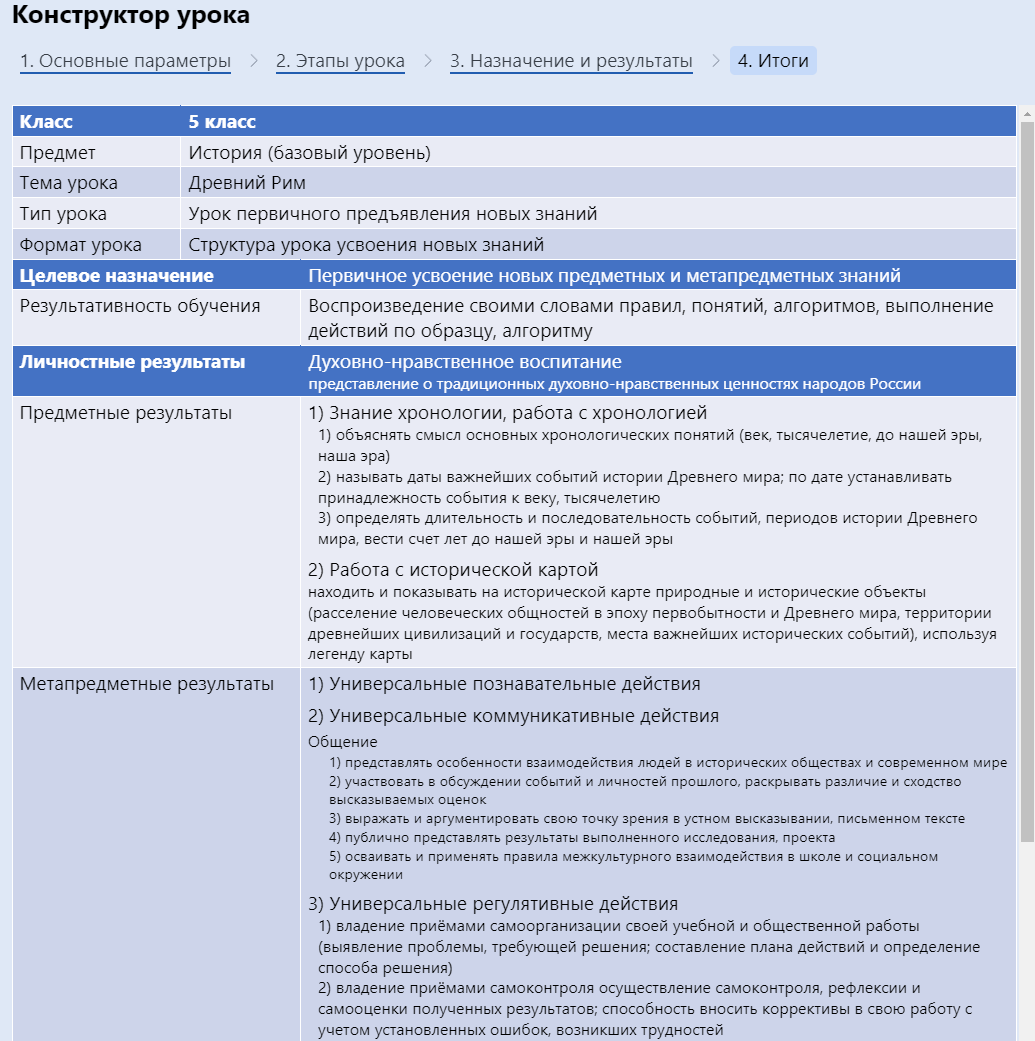 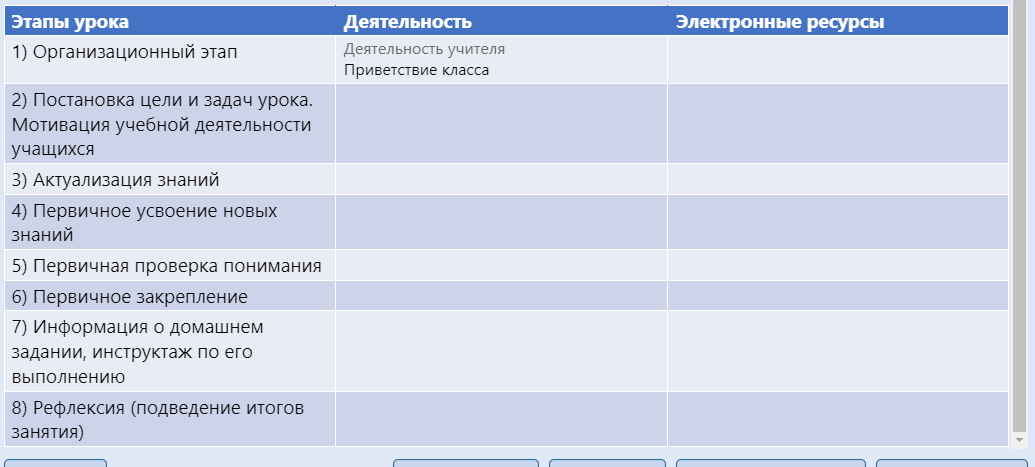 Какие задачи может решать учитель с использованием электронных ресурсов?
Повысить степень наглядности в изучении учебного материала
Провести на уроке учебное исследование или эксперимент
Развивать у учащихся навыки работы с информацией, включая ее поиск, анализ, представление в разных видах
Организовывать учебную деятельность по отработке умений с возможностью автоматической проверки, самопроверки, контроля и анализа ошибок
И многое другое
Хотите узнать об этом больше? Станьте участником очередного «Методического акселератора» в ноябре 2024 г!
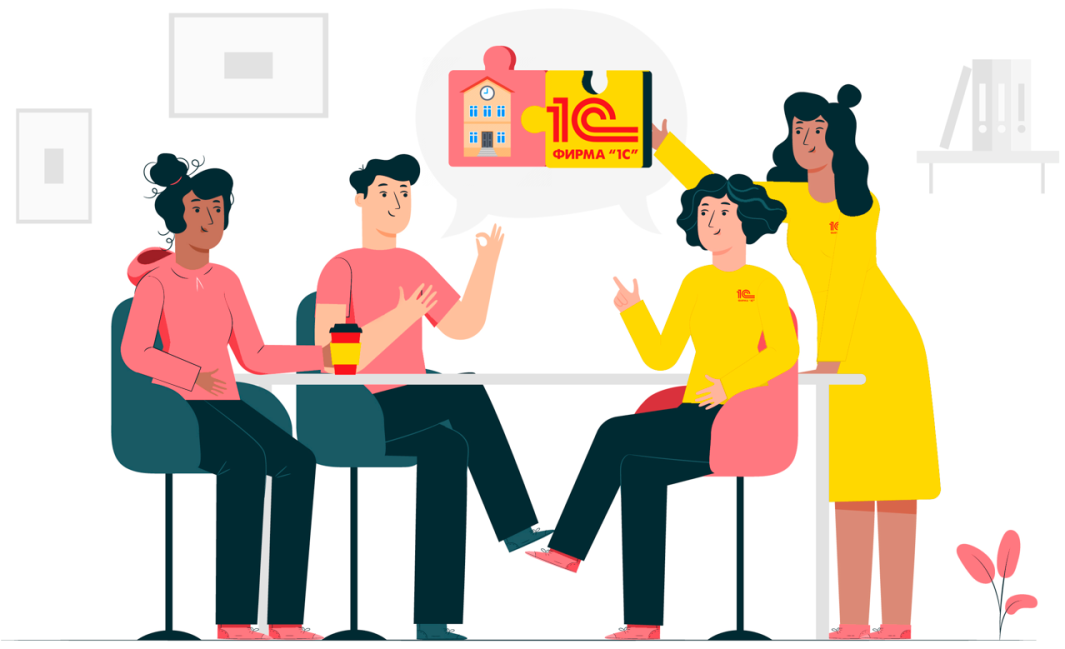 17
Как подключиться к системе «1С:Образование»
Заполните анкету на сайте https://obrazovanie.1c.ru/
Не забудьте отметить пункт «Назначить тестовый период для нового пользователя»
Дождитесь письма с данными для доступа к вашей базе и ссылками на методические материалы
Можно начинать пользоваться!
Остались вопросы? Закажите бесплатную индивидуальную консультацию
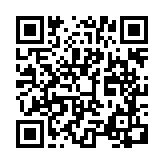 18
Как начать работу с системой?
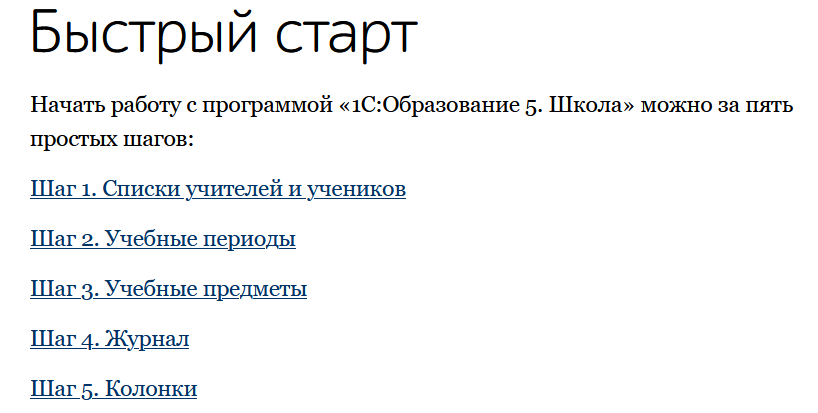 https://obrazovanie.1c.ru/education/quick-start/
19
Новая механика получения сертификатовобразовательных проектов фирмы «1С»
По итогам вебинара участникам выдается сертификат
Для получения сертификата необходимо прослушать более 80% вебинара!

Письмо с материалами вебинара высылается НА СЛЕДУЮЩИЙ РАБОЧИЙ ДЕНЬ 
Сертификат будет выдаваться через социальную сеть ВК НА СЛЕДУЮЩИЙ РАБОЧИЙ ДЕНЬ после проведения вебинара
Напишите слово «Сертификат» нам в сообщения в сообществе во ВК НА СЛЕДУЮЩИЙ РАБОЧИЙ ДЕНЬ после проведения вебинара и следуйте дальнейшим инструкциям
Всю информацию мы продублируем в письме на ваш адрес электронной почты, указанной при регистрации
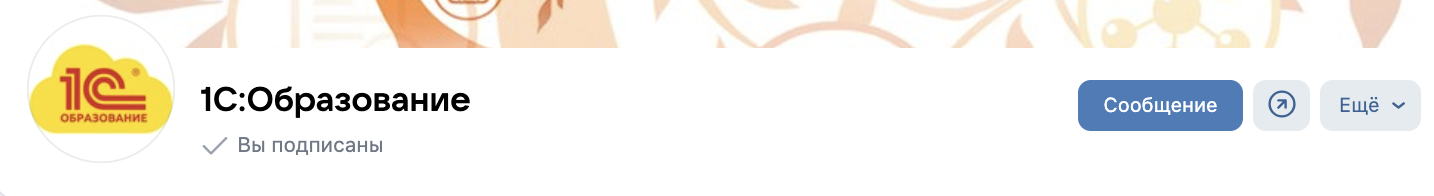 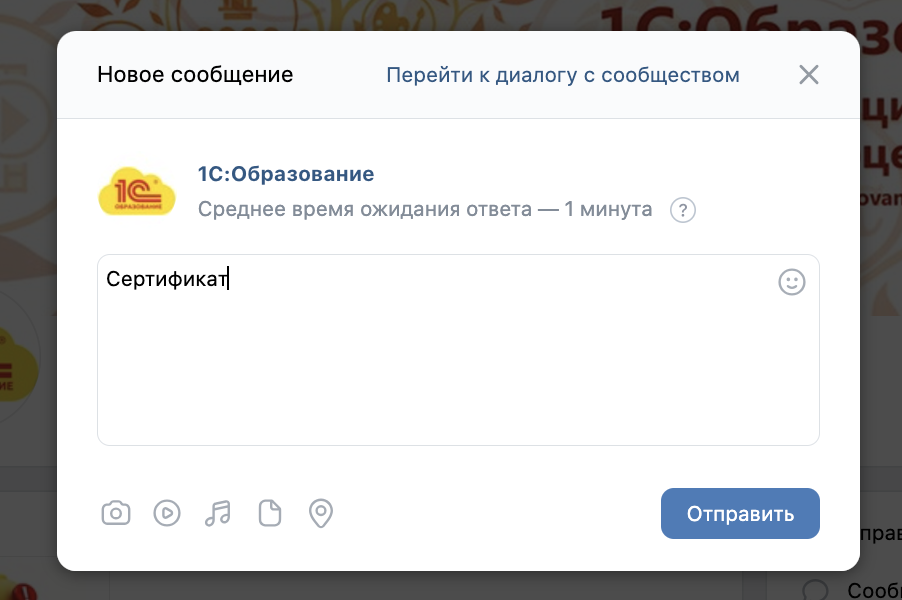 https://vk.com/obrazovanie1c
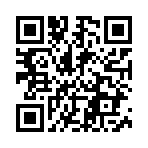 20
Спасибо за внимание!
obr@1c.ru
http://obrazovanie.1c.ru/ 
8(800) 302-99-10
21